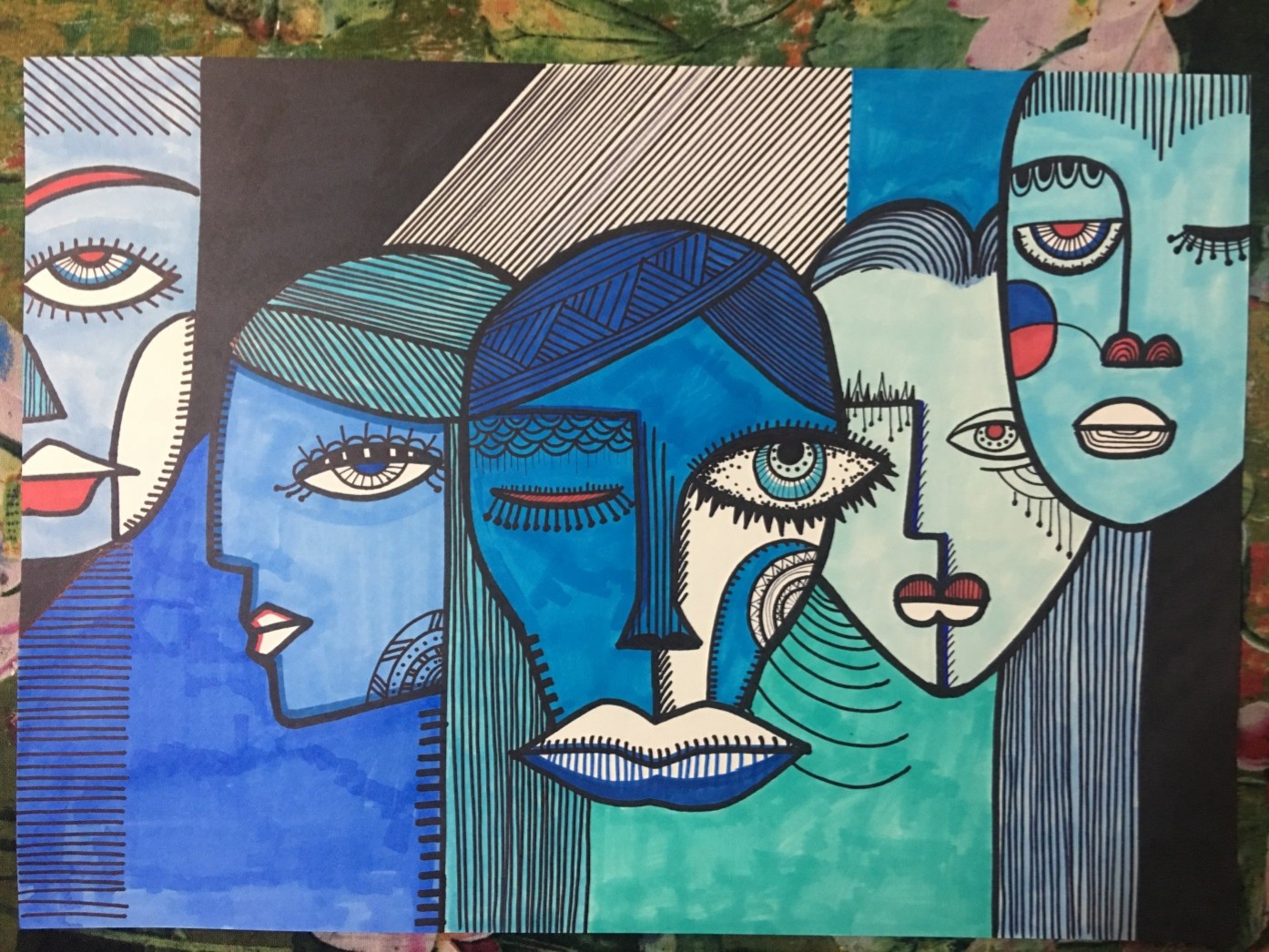 学生合照
人物装饰画
米歇尔
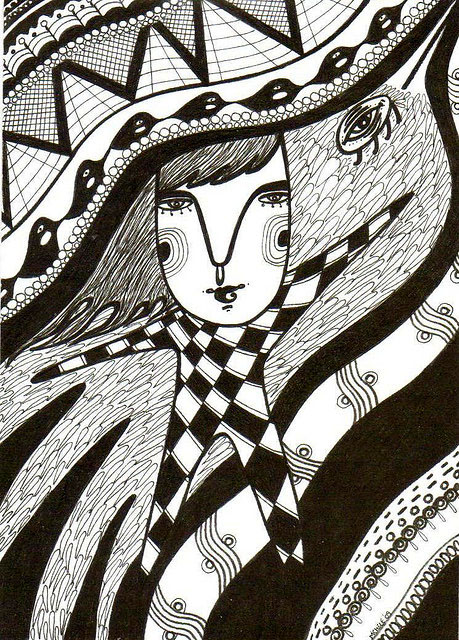 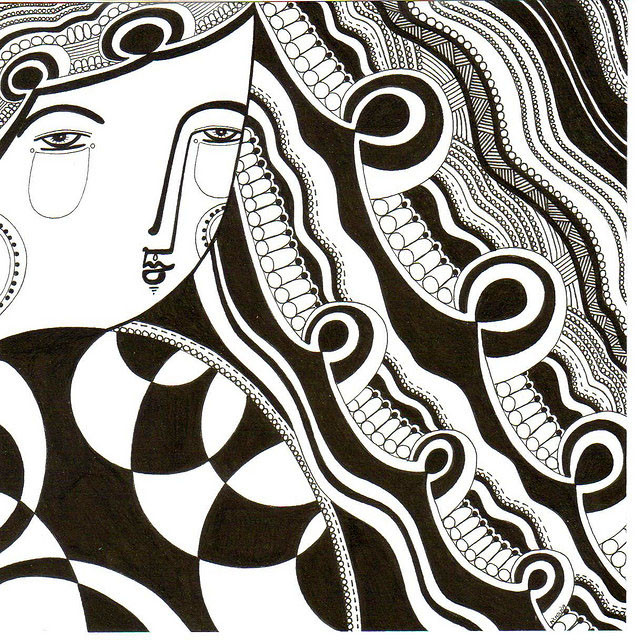 莫迪尼阿尼
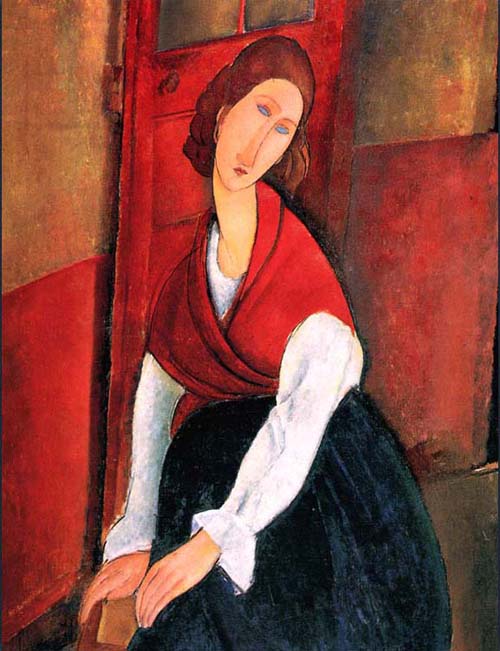 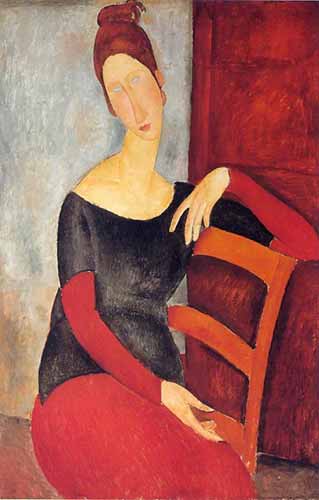 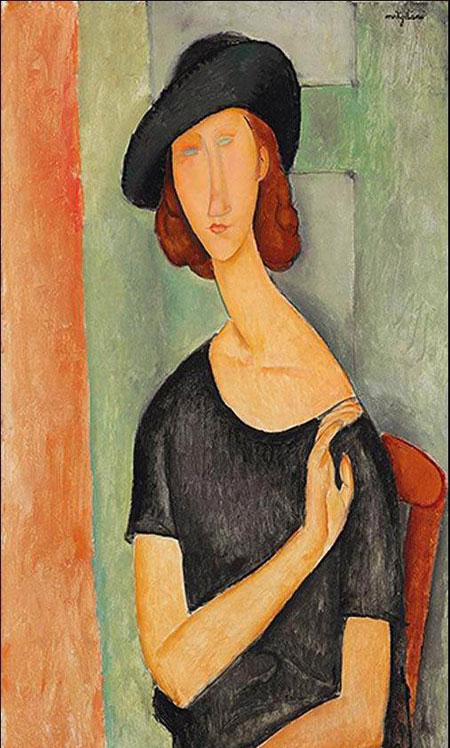 毕加索
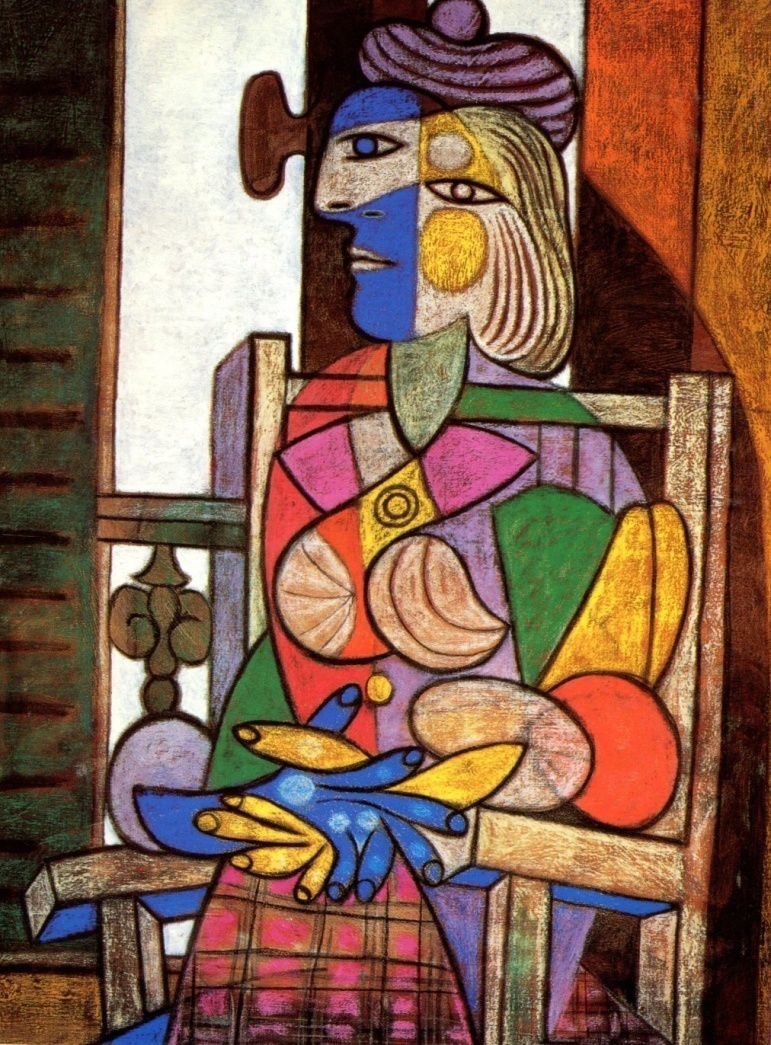 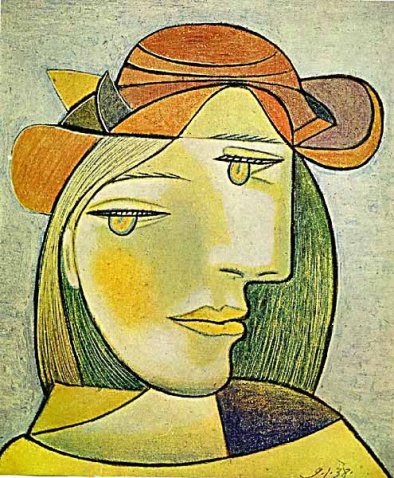 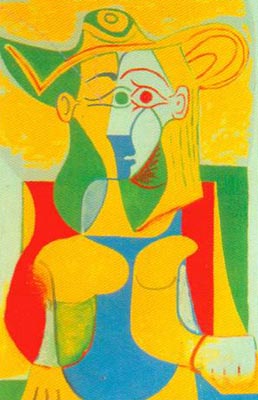 第一次作业尝试
模仿整合
用简单的线条概括轮廓
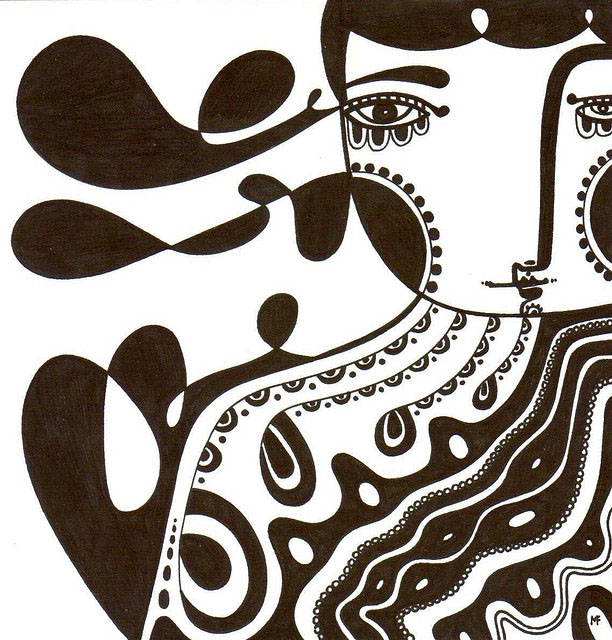 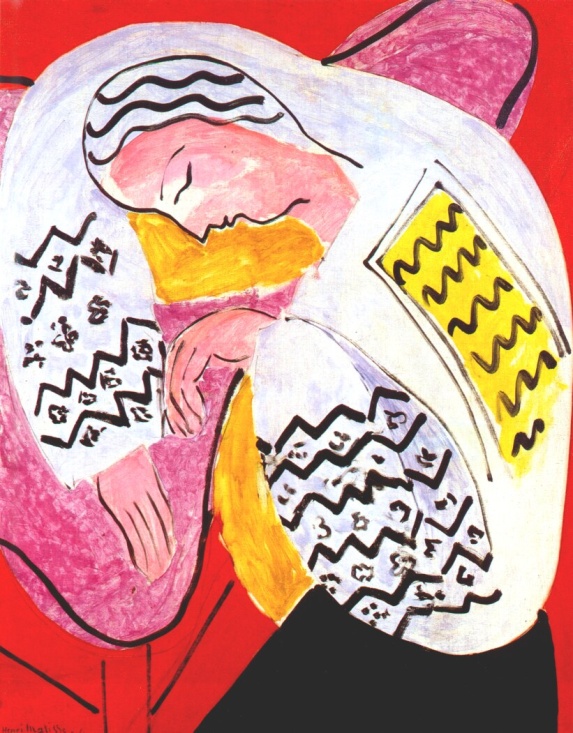 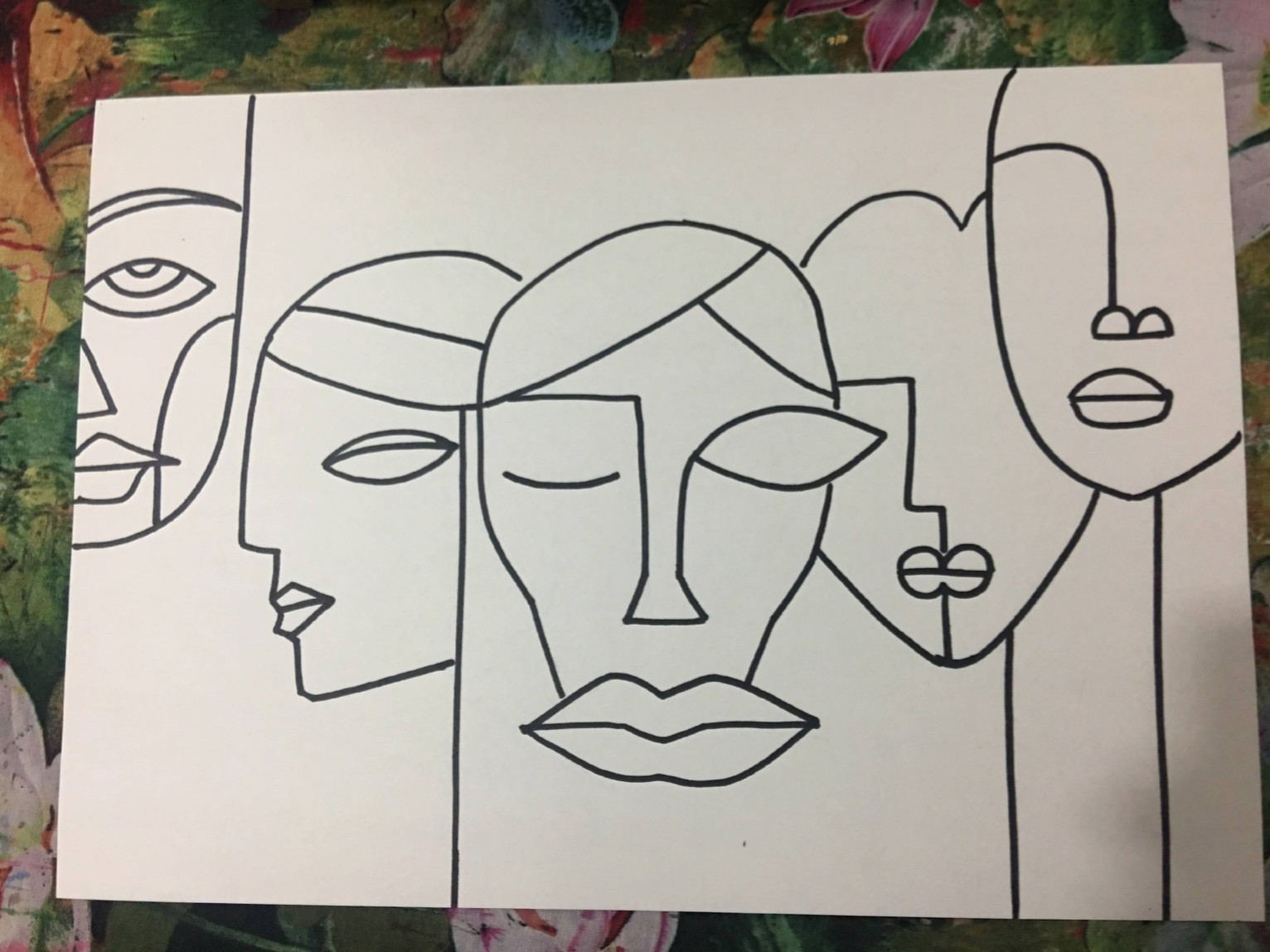 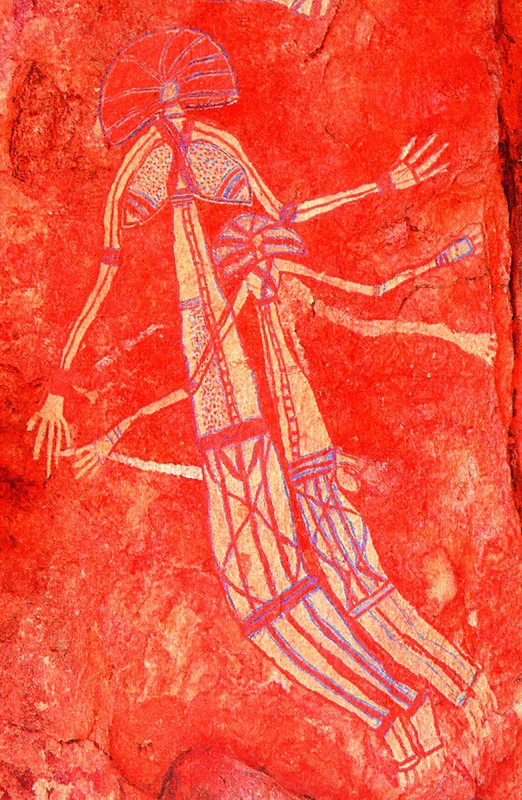 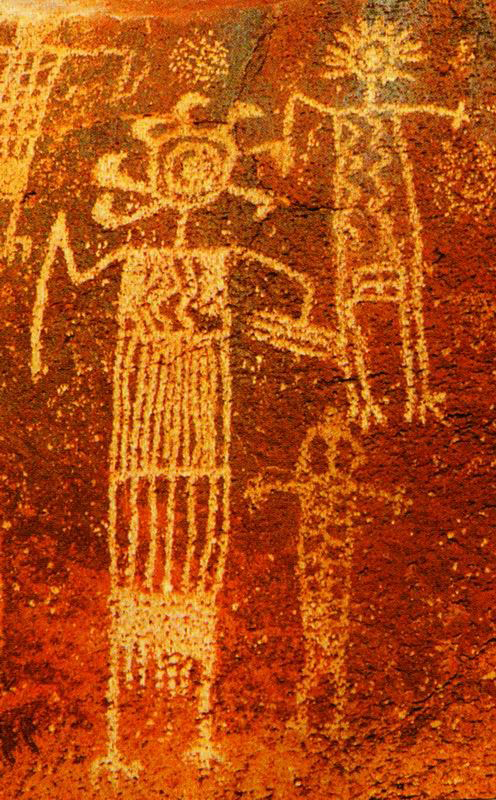 北美岩画太阳人
古代澳洲岩画
有趣的波普艺术
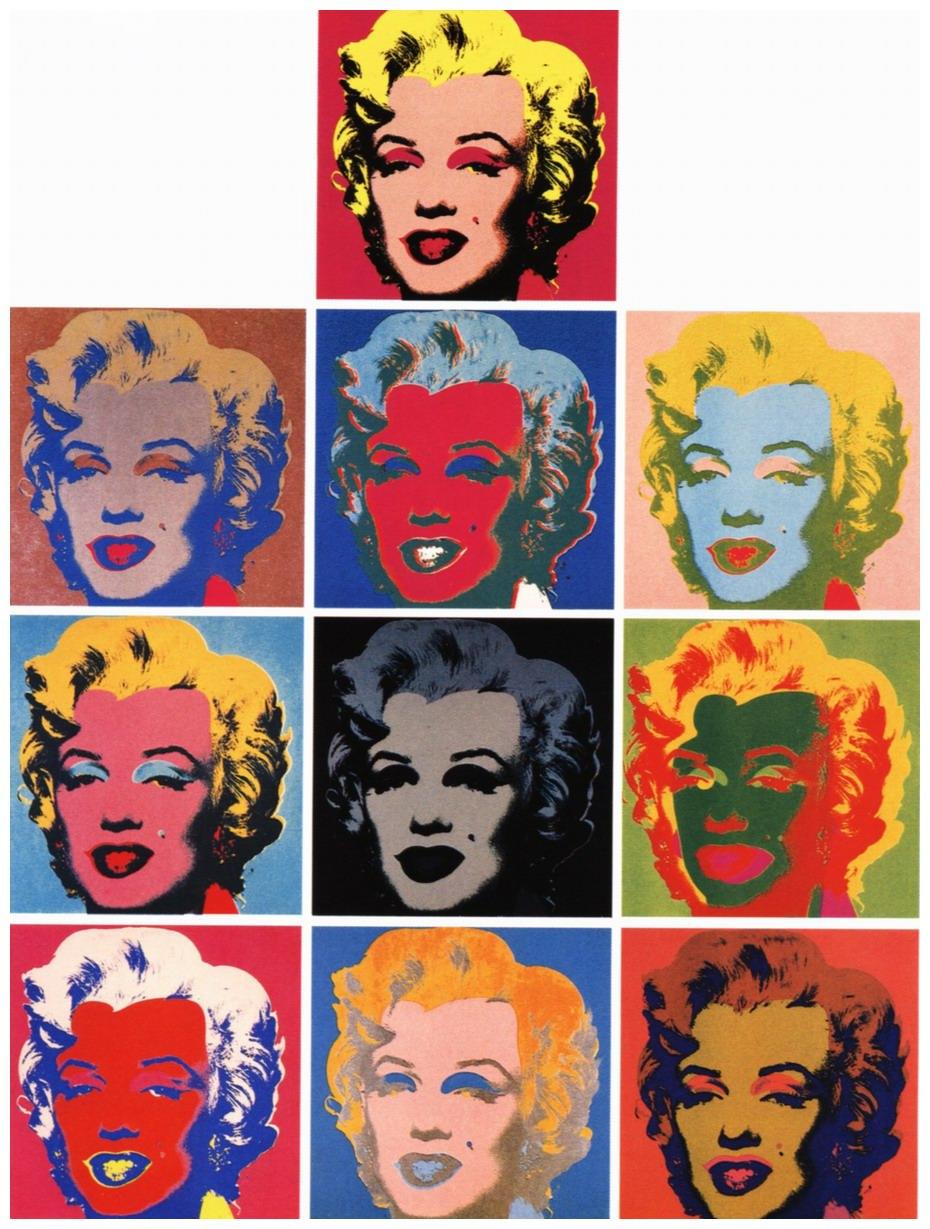 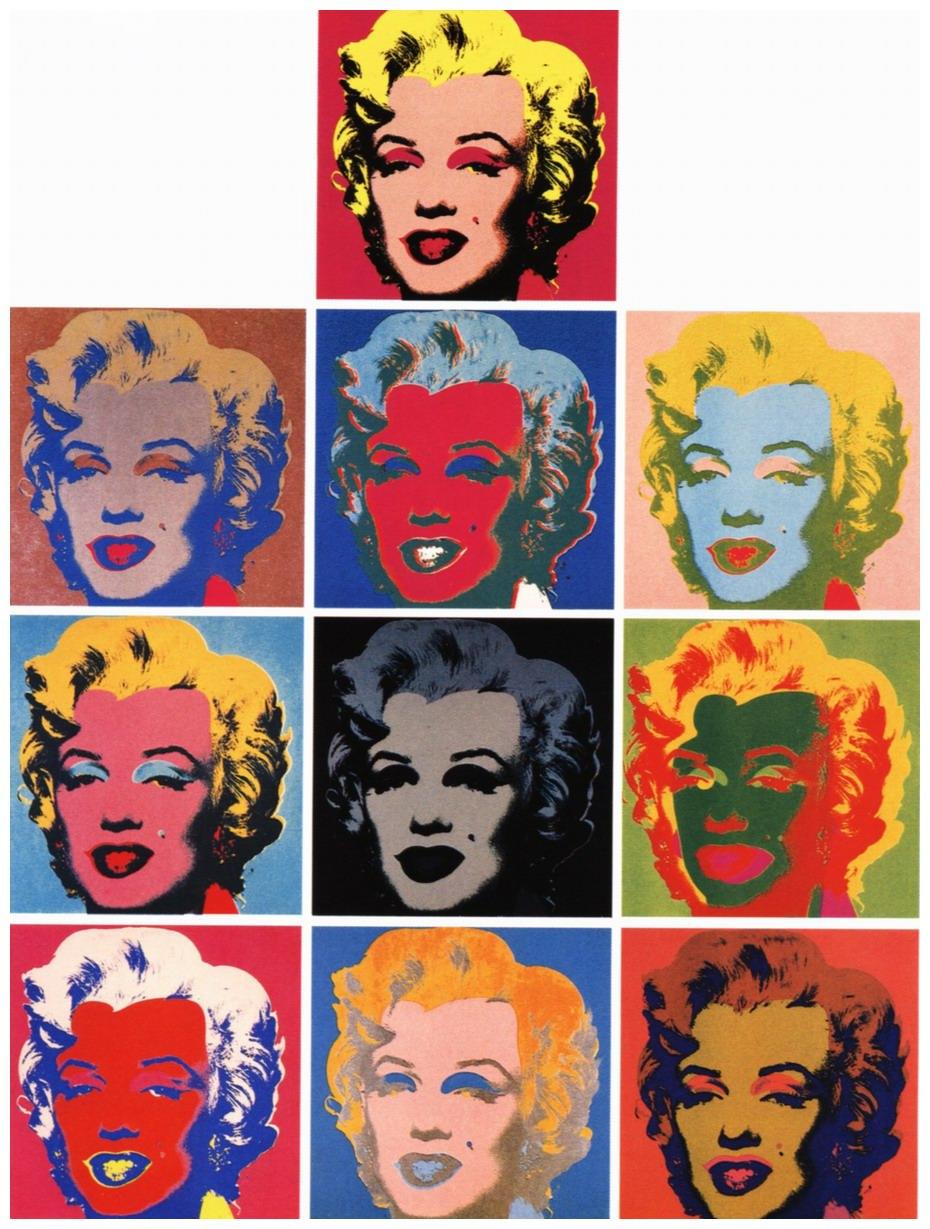 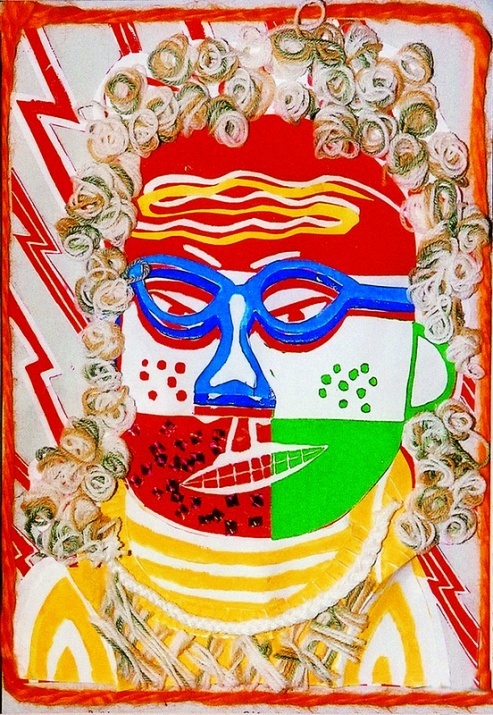 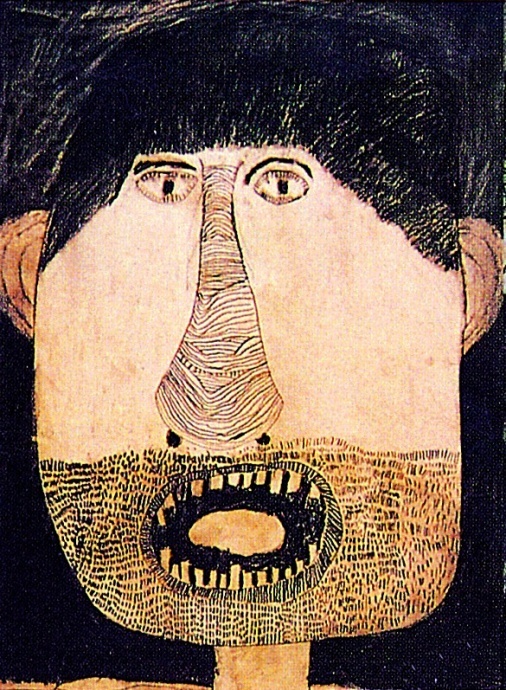 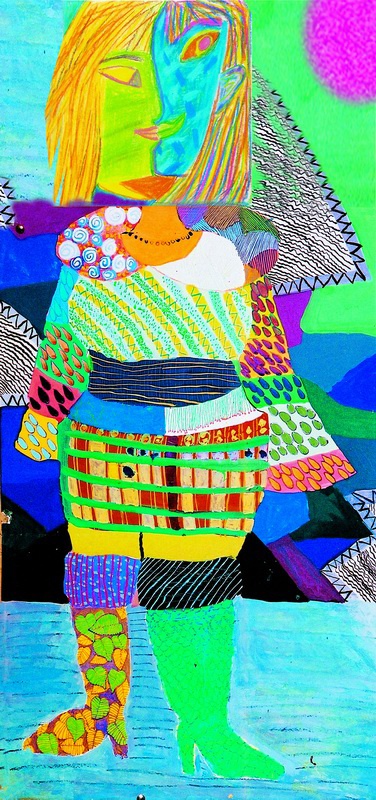 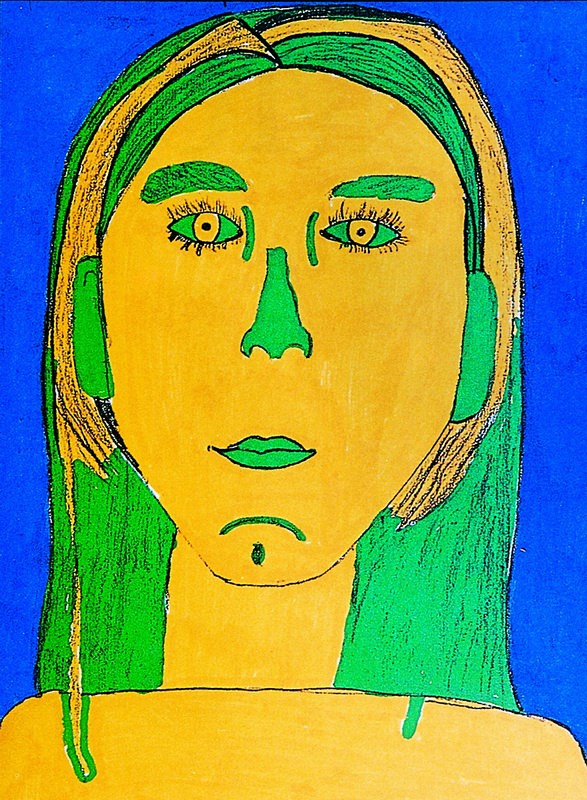 拓印作品
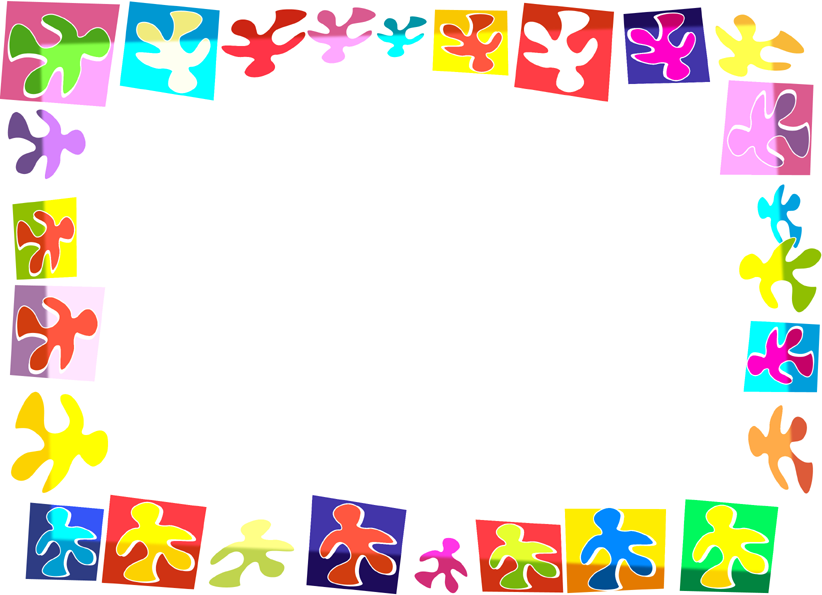 作业要求：
学生根据照片进行写生创作
利用变形夸张、错位组合、点线面等方法进行组合
不同部位可以用不同颜色；也可以拓印多种色调
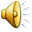 课后拓展：生活中的人物装饰画
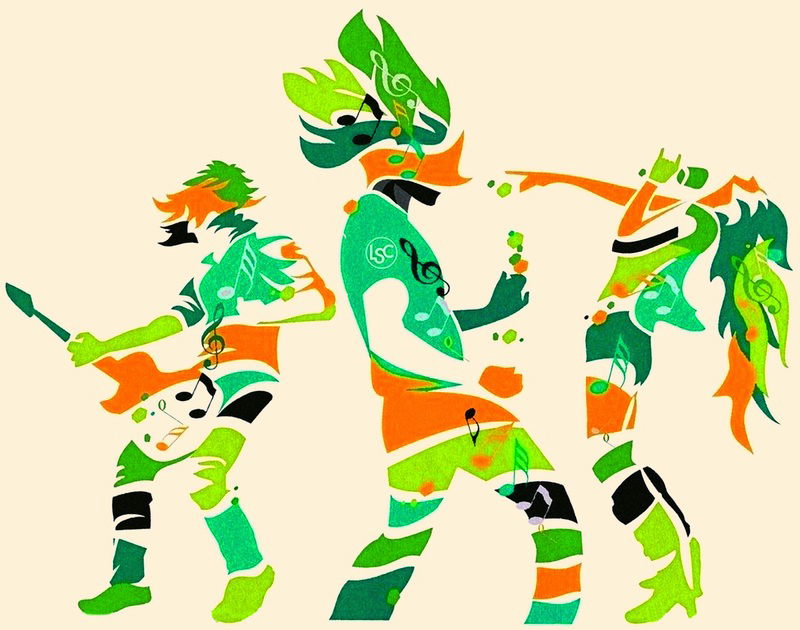 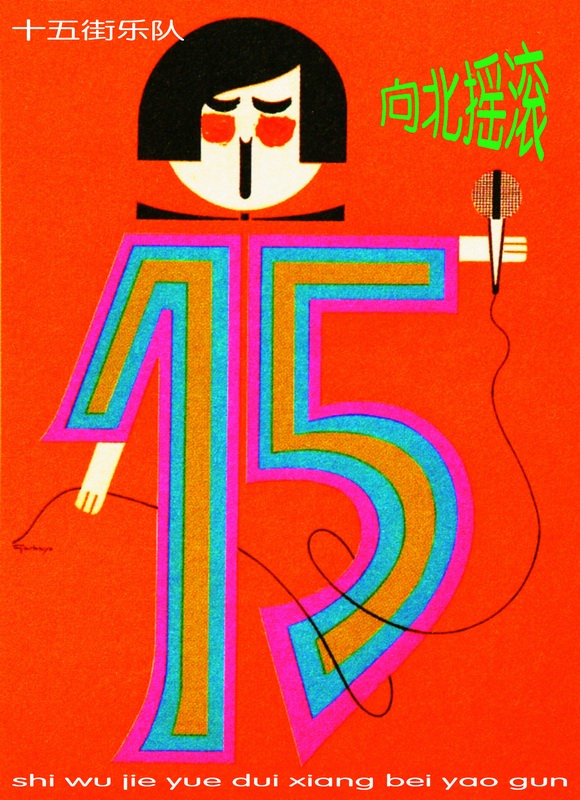 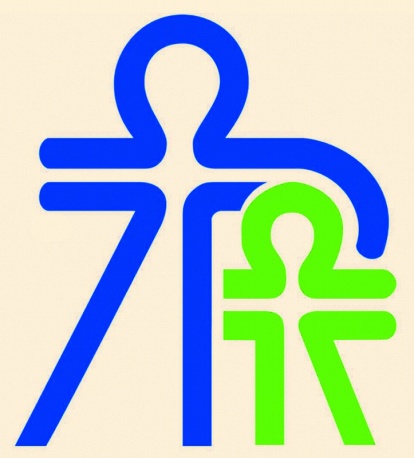 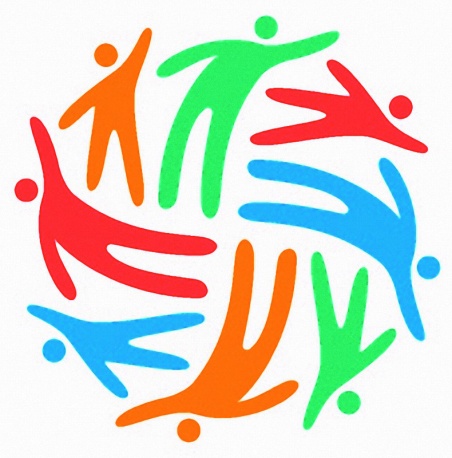 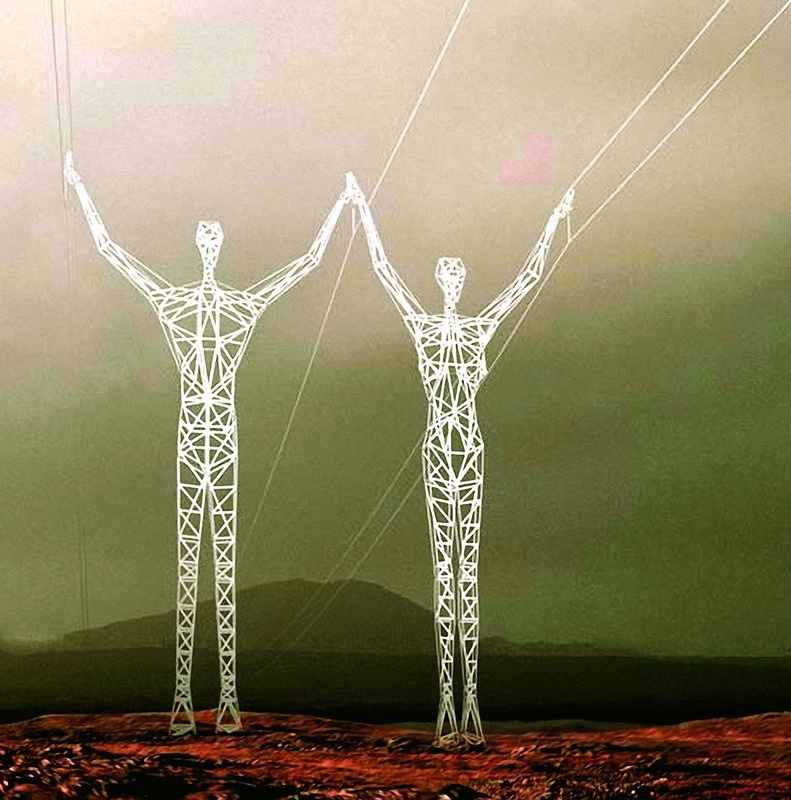 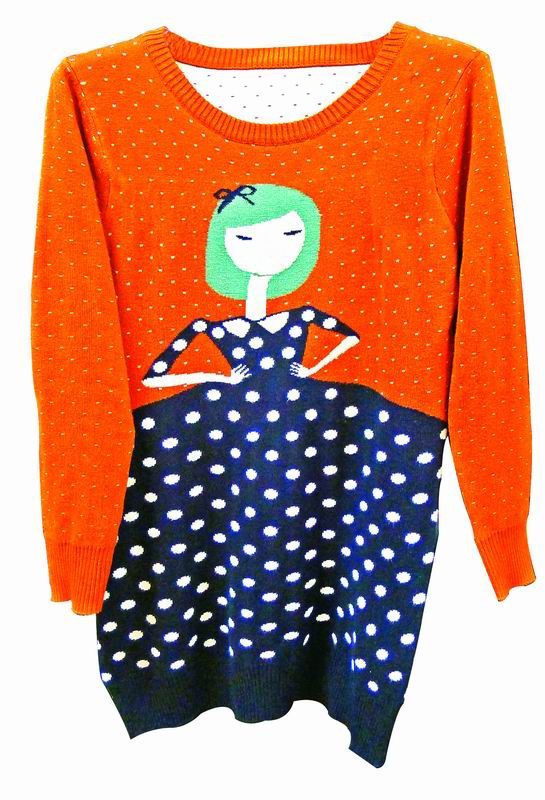 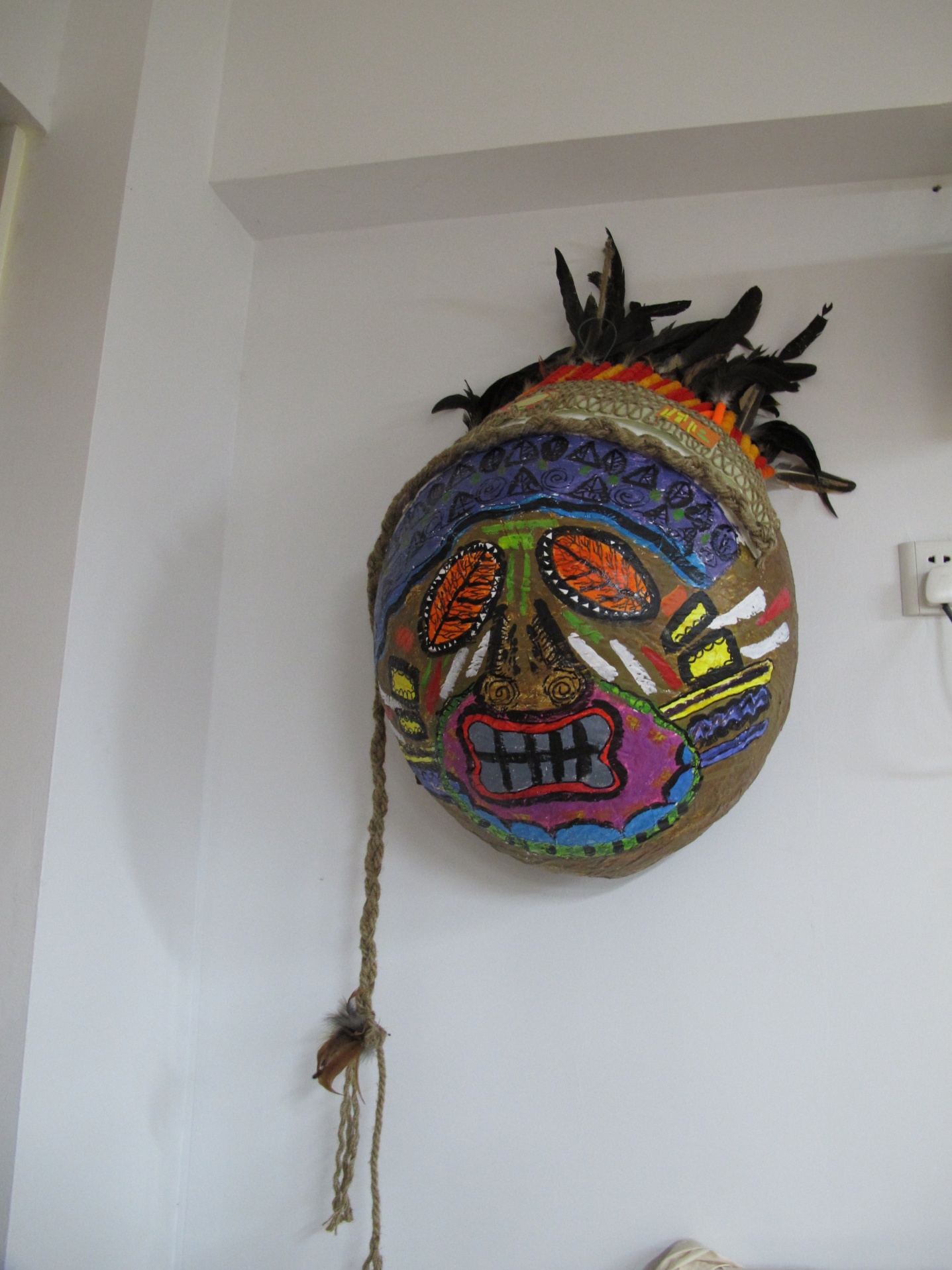 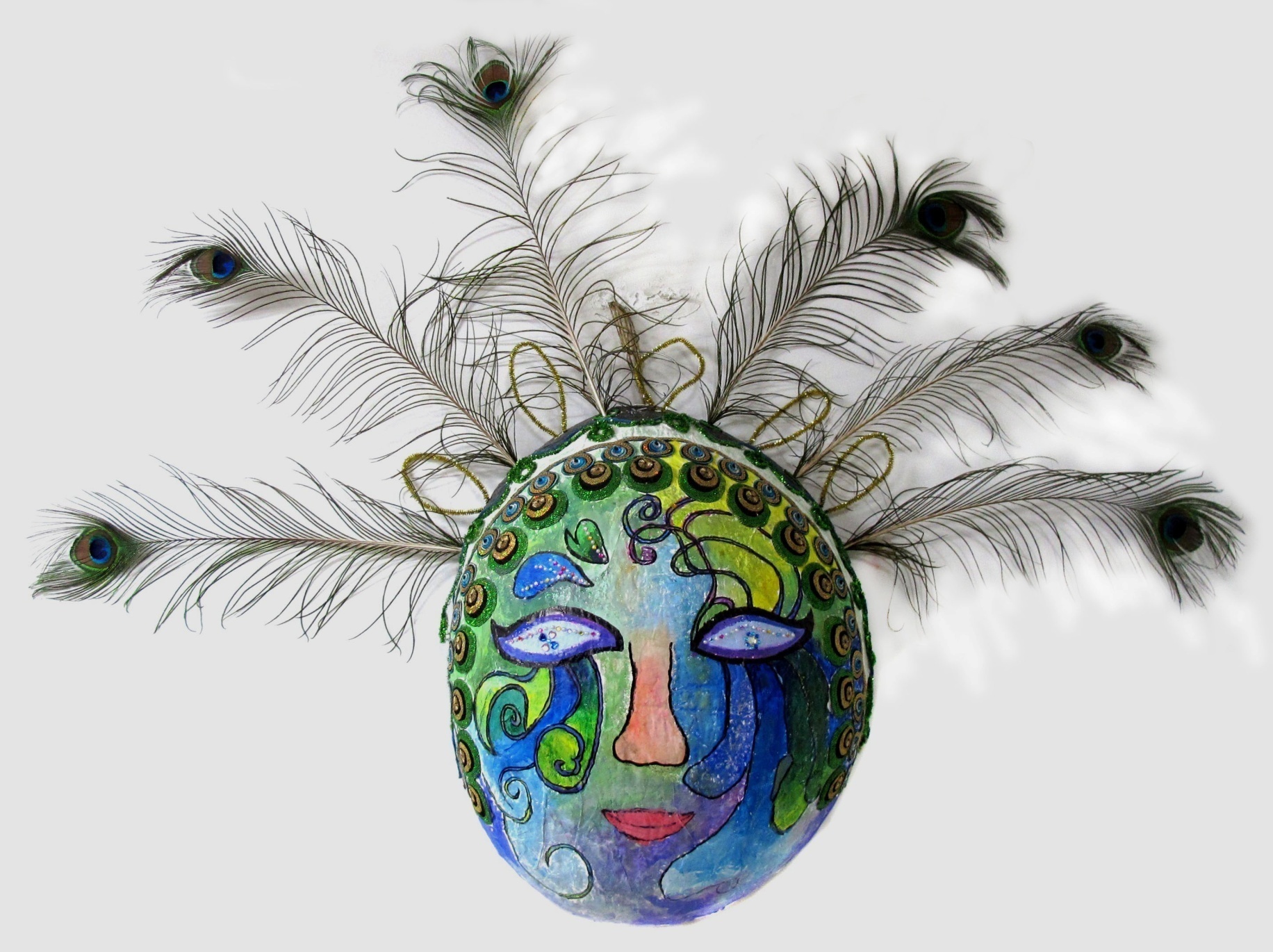 课后拓展：运用多种材料创作的人物装饰画
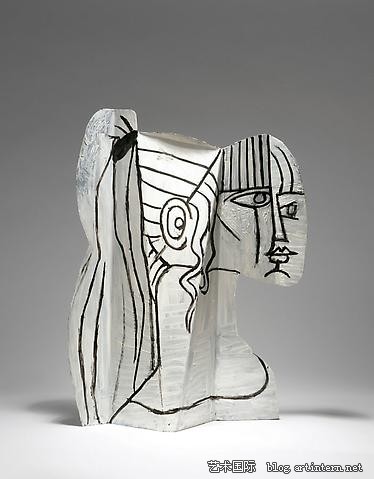 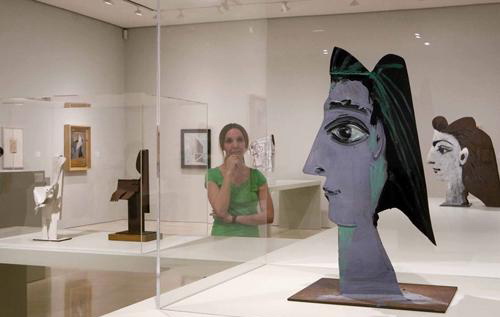 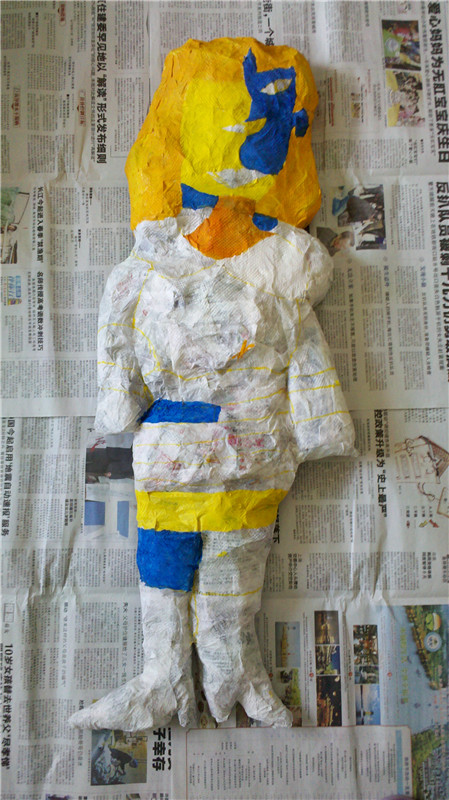 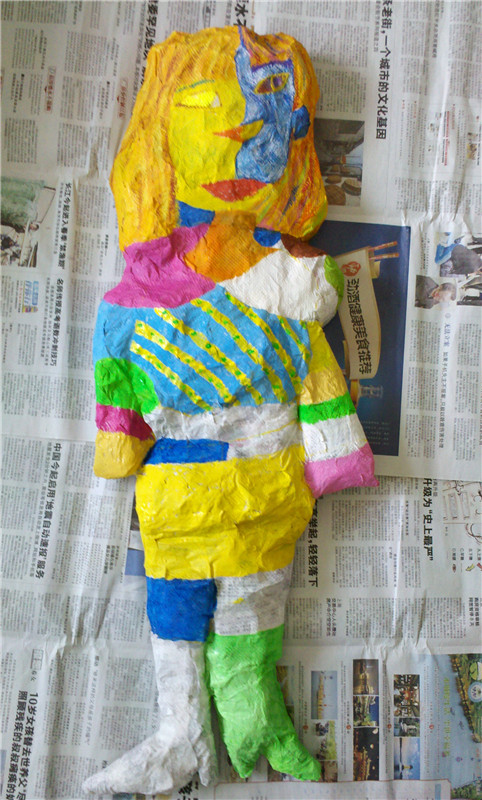 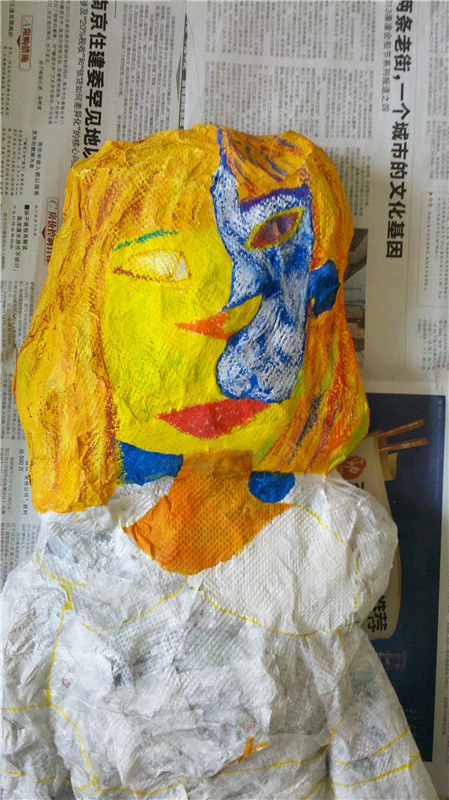 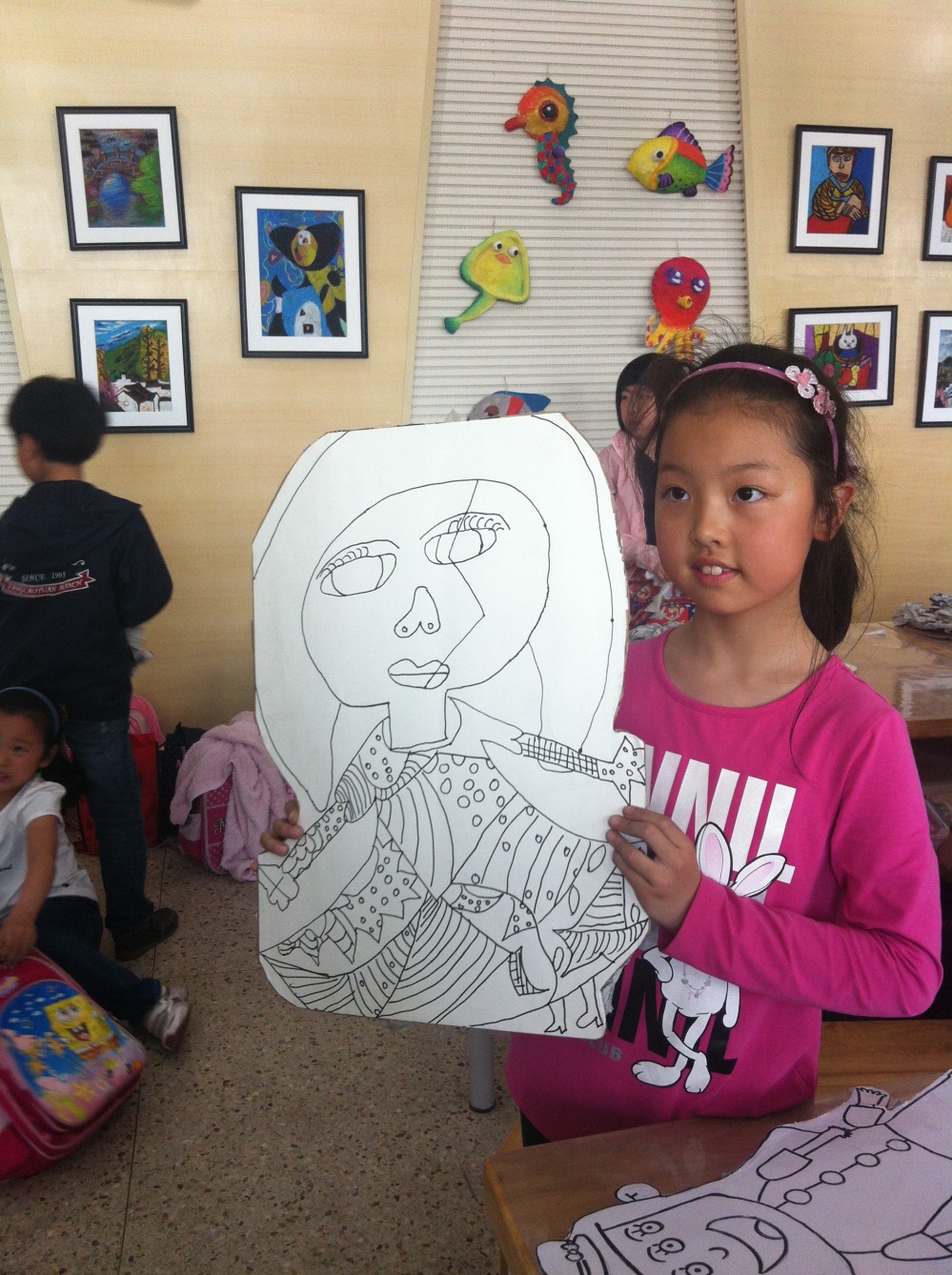 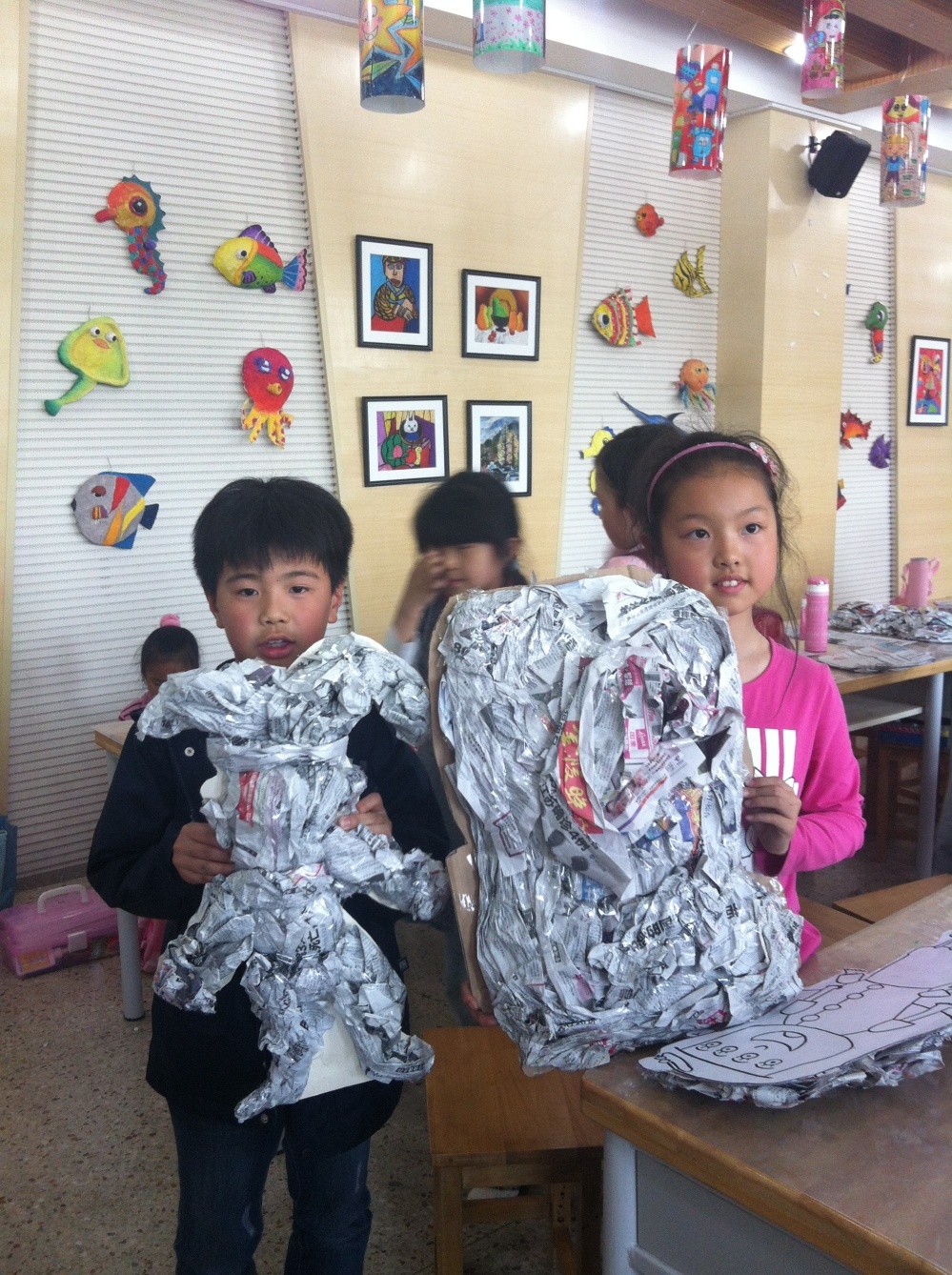